সবাইকে শুভেচ্ছা
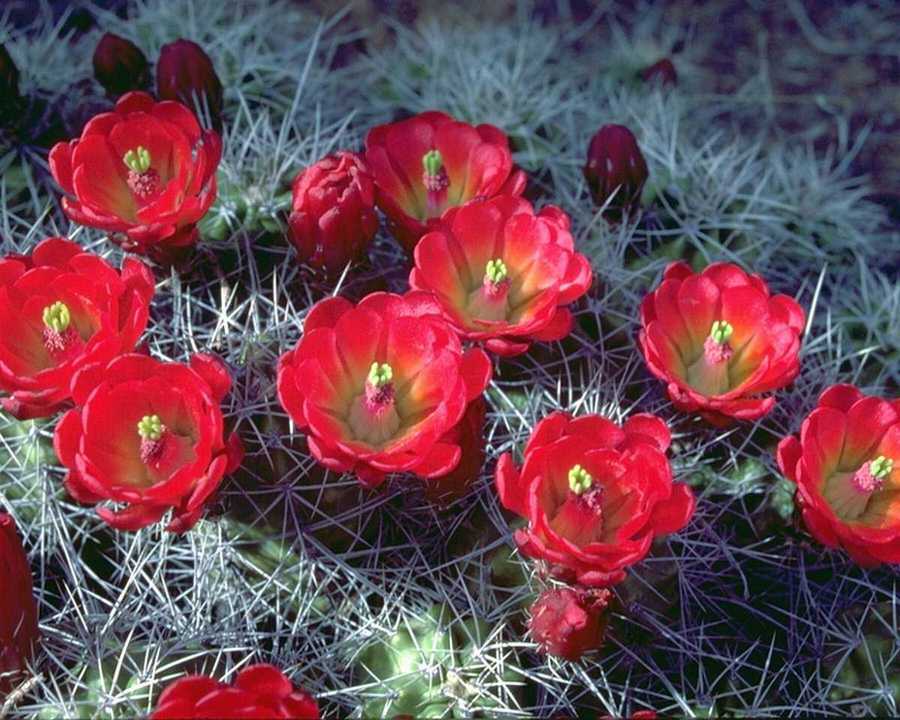 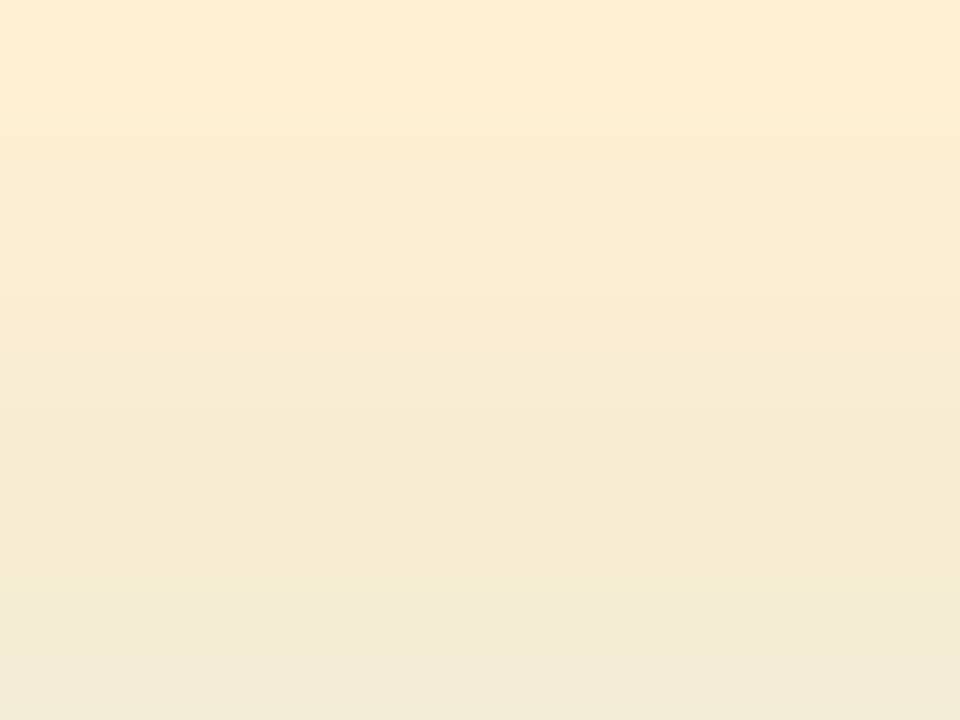 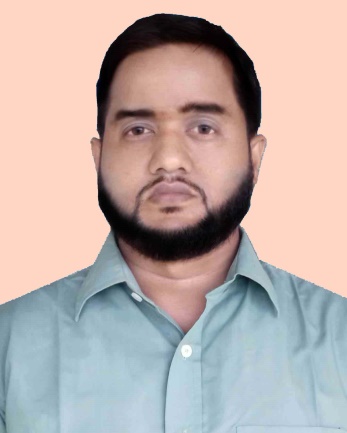 ‡gvt BqvwQb mi`vi
mnKvix wkÿK
`yaj BDwbqb gva¨wgK we`¨vjq
ev‡KiMÄ, ewikvj|
‡gvevBjt 01716669831
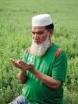 ছবিটি কিসের?
প্রার্থনা 
                কায়কোবাদ
শিখন ফল
এ পাঠ থেকে শিক্ষার্থীরা ................
কবি পরিচিতি বলতে পারবে ;
 কবিতাটি শুদ্ধ  উচ্চারনে আবৃতি করতে পারবে ;
 শব্দার্থ সহ বাক্য রচনা করতে পারবে ;
  কবিতাটির মূলভাব বিশ্লেষণ করতে পারবে ।
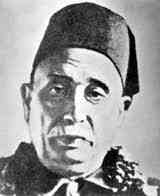 জন্ম : ১৮৫৮সাল
মৃত্যু : ১৯৫২ সাল
কায়কোবাদ
উল্লেখ্যযোগ্য গ্রন্থ :  মহাশ্মশান, অশ্রুমালা, শিবমন্দির,অমিয়ধারা,মহরম শরীফ ইত্যাদি।
শব্দার্থ ও বাক্যগঠন
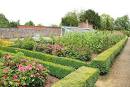 বাগান
নিকুঞ্জ
নিকুঞ্জে আমরা খেলা করি।
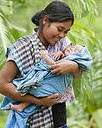 ক্রোড়-
কোল
মায়ের ক্রোড়ে বেশী আদর পাওয়া যায়.
এক্ক
একক কাজঃ
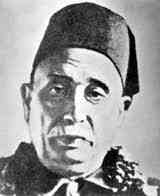 ক)কবির  আসল নাম  কি?
খ)সৃষ্টিকর্তাকে সবাই স্মরণ
  করি কেন ।
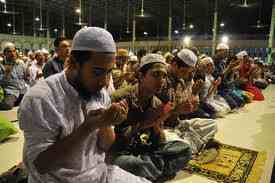 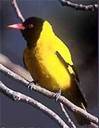 অনেক মানুষ প্রার্থনা করছে
একটি পাখি প্রার্থনা করছে
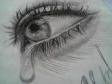 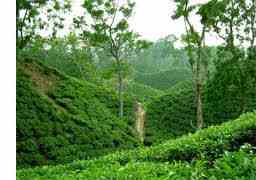 বৃক্ষ লতা প্রার্থনা করছে
চোখের পানি ফেলে প্রার্থনারত
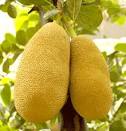 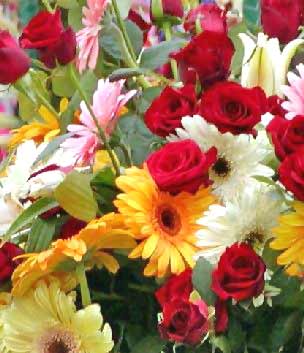 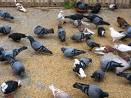 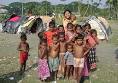 উল্লেখিত সকলেই সৃষ্টিকর্তার নিকট তাদের ভাষায় প্রার্থনা করছে।
দলীয় কাজ
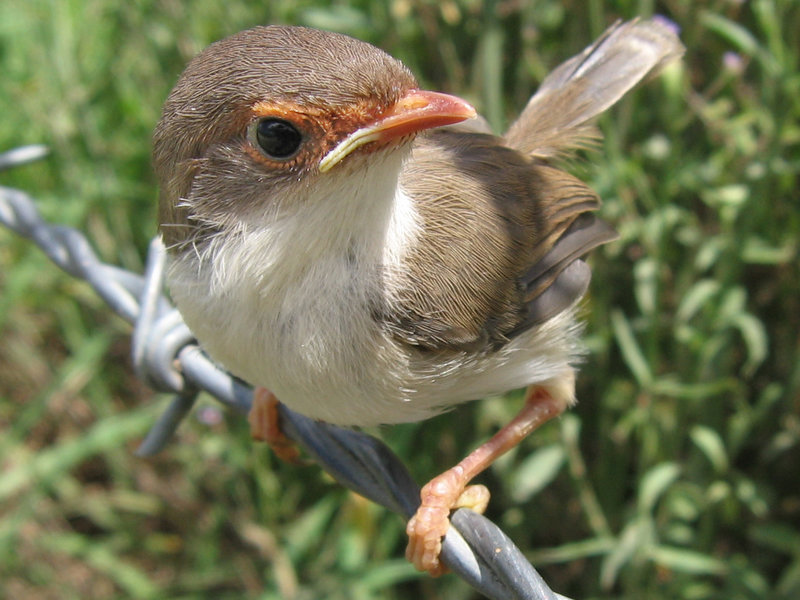 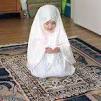 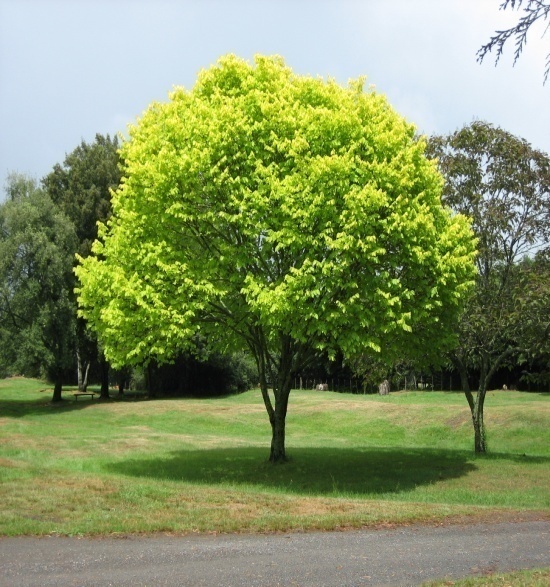 সৃষ্টির সকলজীব কীভাবে স্রষ্টার  কাছে 
    প্রার্থনা করবে আলোচনা কর ।
মূল্যায়ন
প্রার্থনা কবিতার লেখক কে ?
প্রাণী জগত সৃষ্টিকর্তার নিকট কি কি 
    প্রার্থনা করছেন?
বাড়ীর কাজ
তোমার দুয়ারে আজি রিক্ত করে
   দাড়ায়েছি প্রভো, সঁপিতে তোমারে 
   শুধু আঁখি জল, 
   দেহ হৃদে বল। 
  পংতিটি–ব্যাখ্যা কর।
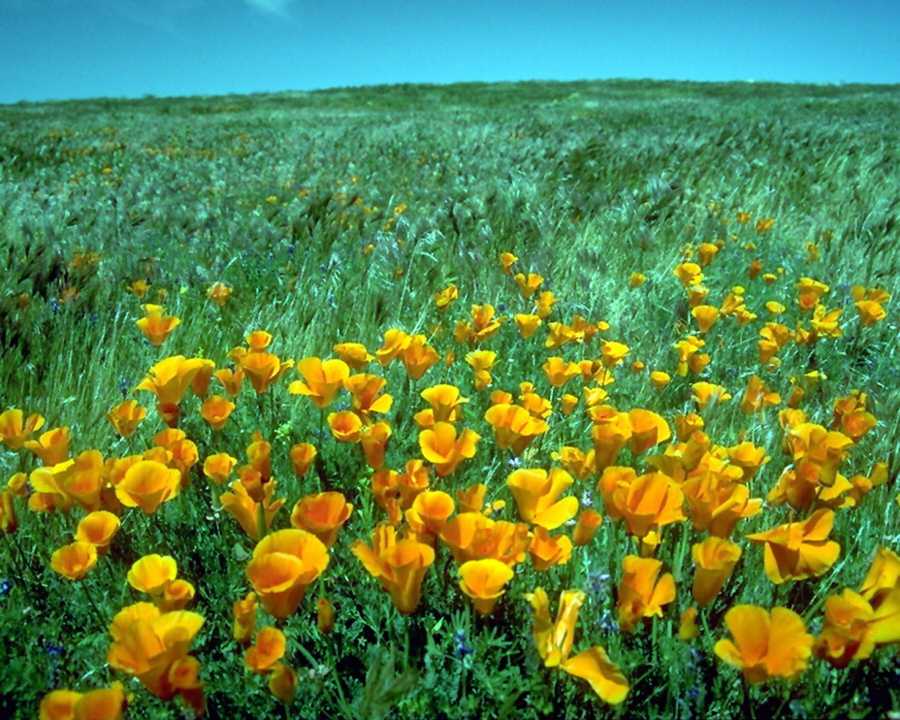 ধন্যবাদ